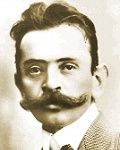 slovenska        moderna    ivan cankar
PREDMET: slovenščina
1.  ŽIVLJENJE
rodil se je 10. maja 1876 na Vrhniki na Klancu
 rodil se je osmi od dvanajstih otrok
 starša : mati Neža in oče Jože - trški krojač  
 prva spoznanja in učenost je nabiral v enajsti šoli pod mostom
 zadnja dva razreda je bil najboljši učenec 
 v višjih razredih je rad deklamiral in nastopal na raznih šolskih predstavah
 najbolj znan nastop je bil 26. avgusta 1888 in o tem sta tudi poročala oba ljubljanska dnevnika: 
                  SLOVENSKI NAROD  in  SLOVENEC
 jeseni 1888 se je vpisal na ljubljansko realko
 nekaj časa je živel pri stricu Šimnu, ta ga je kasneje odslovil, potem se preselil k Ani Merjašič
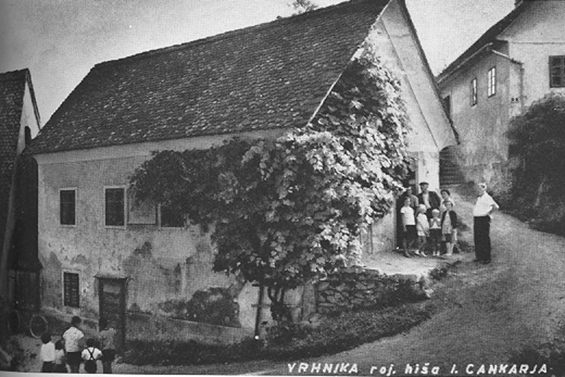 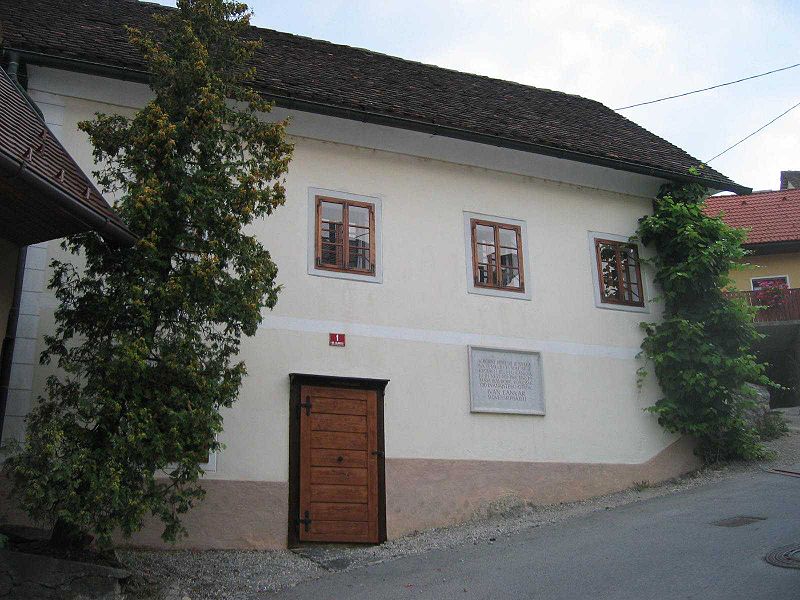 Cankarjeva rojstna hiša
Cankarjeva spominska hiša, ki stoji na mestu njegove rojstne hiše
leta 1892/93 je zapustil Ano Merjašič in z bratom Karlom, poznejšim duhovnikom nastalil pri krojaškem mojstru Antonu Repovšu 
 Cankar se je tu litararno razživel
 imel je prvo tiskano pesem V VRTCU, začel je sodelovati pri Mahničevem RIMSKEM KATOLIKU, SLOVENCU in LJUBLJANSKEM ZVONU
 ko je imel napisanih 180 pesmi je začel pisati prvo prozo
 član dijaškega društva ZADRUGA
                                 * tam razvil zelo živahno dejavnost, 
                                 * imel veliko nastopov
                                 * bral svoje pesmi, prozne sestavke, prevode in kritike
 po neopravljeni maturi zaradi slabih življenskih razmer 
sta s pesnikom Kettejem zahajala v gostilno v Kravji dolini k Franzotovim
 po opravljeni maturi se je vpisal na gradbeni oddelek dunajske tehniške visoke šole, vendar kmalu opustil
 popolnoma se je posvetil litararnemu delu, na Dunaju je postal član literarnega kluba  kot tudi Oton Župančič
leta 1897 se je preselil v Pulj,  ker mu je umrla mati
 1907 se je hotel stopiti v politiko kot kandidat socialdemokratov, vendar mu ni uspelo
 dokončno se je preselil v Ljubljano
 12. maja 1913 je imel v ljubljanskem Mestnem domu znamenito predavanje Slovenci in Jugoslovani, po katerem je bil aretiran zaradi izjave, ki je zagovarjala jugoslovansko politično zvezo
 po letu dni od očetove smrti je odšel k vojakom v Judenburg na Zgornjem Štajerskem
 po enem mesecu so ga odpustili zaradi bolezni
 leta 1918 je še nekaj prebival na Bledu, proti koncu oktobra je padel po stopnicah in se hudo poškodoval
 umrl je v CUKRARNI V LJUBLJANI
 pokopali so ga leta 1918 na ljubljanskih žalah v  t.i.  Grobnici moderne, kjer so pokopani                    tudi :
                     Oton Župančič,  Dragotin Kette in Josip Murn
2. ustvarjanje
v svojih dunajskih letih je sodeloval pri literarnem krožku slovenskih študentov, katerega člani so bili med drugimi tudi Oton Župančič, Fran Govekar in Fran Eller
 najprej je pisal REALISTIČNO,  kasneje se preusmeril k novoromantičnim  tokovom : 
               * simbolizem
               * dekadenca
 v epilogu slednjih je še potrdil svoj odmik od realizma:   
K vragu vse teorije! Moje oči niso mrtev aparat; moje oči so pokoren organ moje duše, - moje duše in njene lepote, njenega sočutja, njene ljubezni in njenega sovraštva …
 zaradi izzida Cankarjeve Erotike in Župančičeve Čaše opojnosti štejemo leto 1889 za začetek slovenske moderne
PLAVALA JE LUNA MED OBLAKI              (EROTIKA)

Plavala je luna med oblaki, 
sladko spalo mesto je pod njó; 
a midvá po cesti sva hodila, 
o ljubezni vroči govorila 
in objemala se pretesnó … 
Kjé je pómlad, kjé je dèkle moje! … 
Plašč meglén je nad zemljó razstrt; 
v snegu škriplje pod nogami cesta, 
lepa ljubica mi je nezvesta, 
v srcu mojem pa je hladna smrt.
3. poezija
4. PROZA
5. dramatika
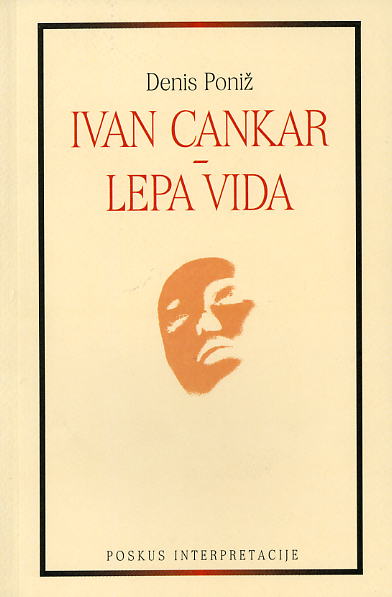 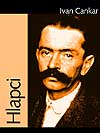 ROMANTIČNE DUŠE
 JAKOB RUDA
 ZA NAROD BALGOR
 KRALJ NA BETAJNOVI
 POHUJŠANJE V DOLINI
    ŠENTFLORJANSKI
 HLAPCI
 LEPA VIDA
6. ESEJISTIKA
Krpanova kobila (1907)



 Bela krizantema (1910)
7. zanimivosti
imajo ga za največjega slovenskega prozalista
 eden najboljših slovenskih dramatikov
 po Cankarju sta poimenovani kulturni ustanovi 
Cankarjev dom v Ljubljani in Cankarjev dom v Vrhniki
 njegovo ime nosijo številne ceste in ulice
 upodobljen je bil na bankovcu za 10.000 sit
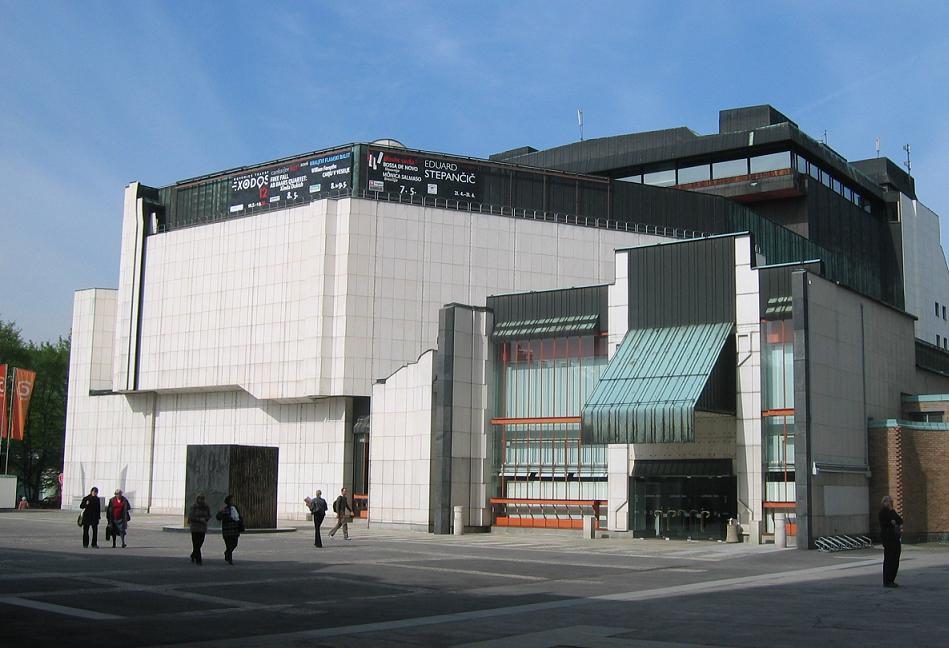 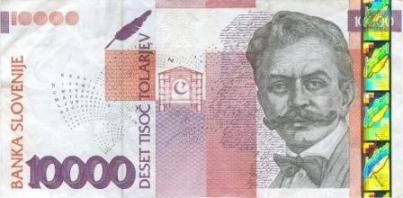 Cankarjev dom v Ljubljani
8. literatura
http://sl.wikipedia.org/wiki/Ivan_Cankar 

 Slovenski književniki rojeni do leta 1899
   Marjeta Žebovec
   Ljubljana, 2005